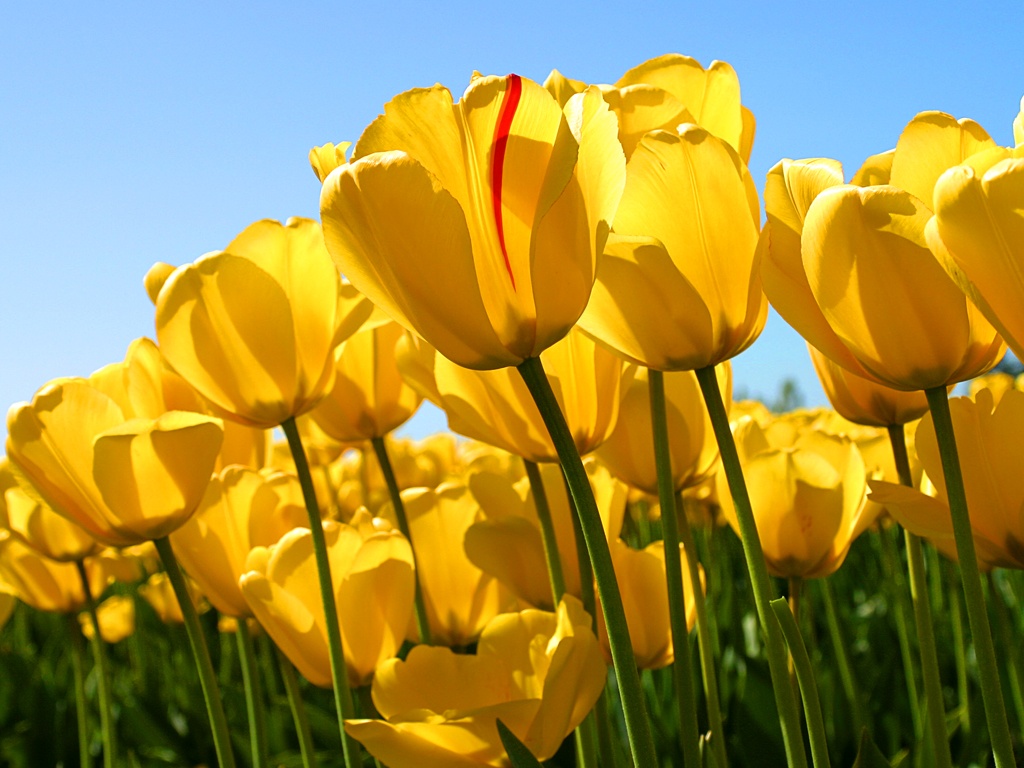 আজকের ক্লাসে সবাইকে
স্বাগতম
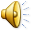 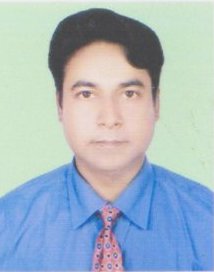 পরিচিতি
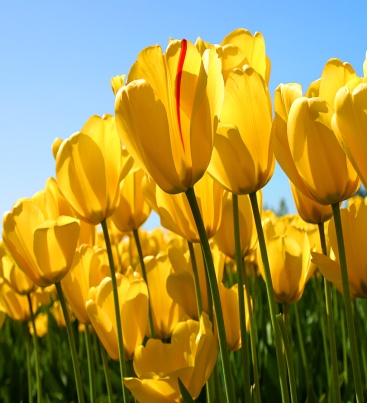 মোঃ আবুল খায়ের খন্দকার
ট্রেড ইন্সট্রাক্টর 
ডঃ আখতার হামদ খান ভি,টি,আই  
কুমিল্লা
E-mail-kkhair2003@yahoo.co.in
Mobile-01819867012
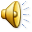 পূর্ব জ্ঞান যাচাই
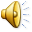 পাঠ ঘোষনা
ইলেকট্রিশিয়ানের হ্যান্ড টূলস
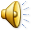 পাঠ পরিচিতি
জেনারেল ইলেকট্রিক্যাল ওয়ার্কস
নবম (ভক)-২-১
অধ্যায়-৩
 ইলেকট্রিশিয়ানের হ্যান্ড টূলস
সম্পর্কে দক্ষতা  অর্জন
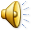 শিখনফল
এই পাঠ শেষে শিক্ষর্থির যা বলতে পারবে
ইলেকট্রিশিয়ানের হ্যান্ড টূলস
              কি বলতে পারবে।

         ইলেকট্রিশিয়ানের হ্যান্ড টূলস
             আঁকতে পারবে ।
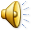 পাঠ বিশ্লেষণ বর্ননাঃ-
প্লাস -
   প্লাস / ইলাপারজ / (প্লাইর্জেড) - দুটি হাতলযুক্ত একটি ধাতব ছোট সরঞ্জাম, শক্তভাবে ধরে রাখতে বা ছোট জিনিস টেনে ধরতে এবং তারে কাটা এবং তার কাটার জন্য ব্যবহৃত।
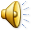 রিভেট গান -
         রিভেট বন্দুক / ɪrɪvɪt ɡʌn / (ˈরিভিট গান্)-রিভেটগুলি চালাতে ব্যবহৃত এক ধরণের সরঞ্জাম] (রিভিট গান)।
ওয়্যার কাটার-
        ওয়্যার কাটার / হাওয়াই এক্টরিজ /       
        তারের কাটার একটি সরঞ্জাম।
কী কাটার: তারে কাটারের একটি জোড়া
জোরায় কাজ
ইলেকট্রিশিয়ানের হ্যান্ড টূলস শনাক্ত কর।
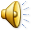 প্রশ্নোত্তর পর্ব
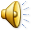 বাড়ির কাজ
ওয়্যার কাটার  আঁক।
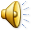 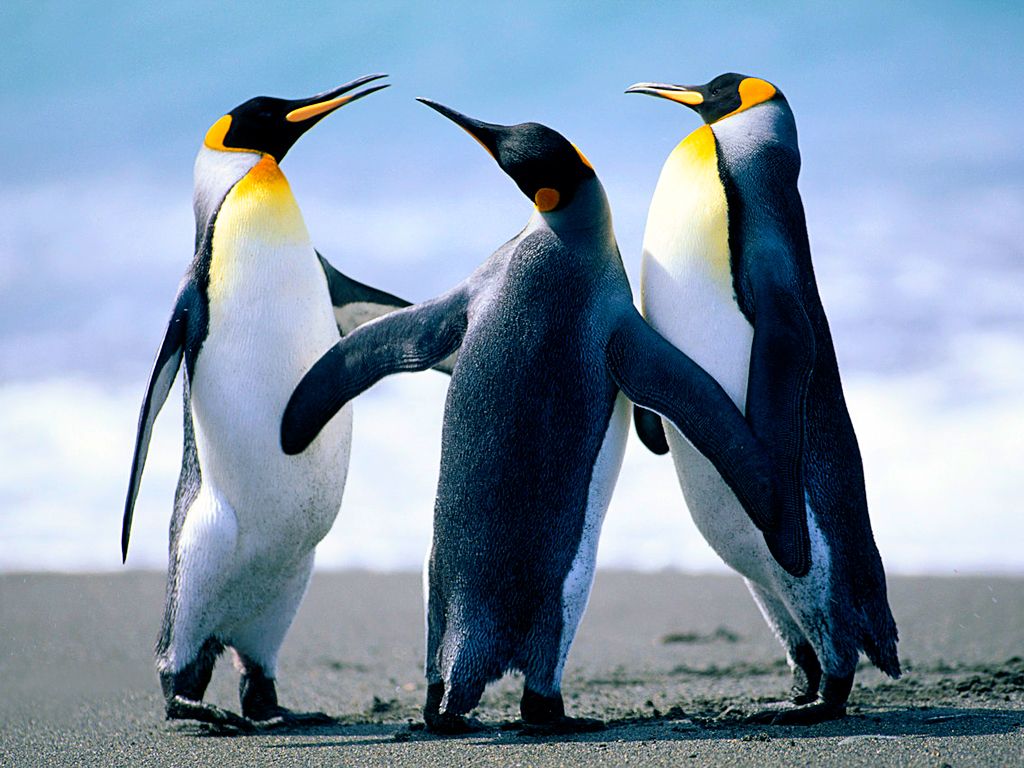 সকল কে
ধন্যবদ
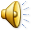